High Personal Standards but not Evaluative Concerns Perfectionism 
Moderates the Relationship between Intolerance of Uncertainty 
and Eating Disorder Symptoms Cross-sectionally and
 Prospectively Over Two Weeks

Leigh C. Brosof, B.A., Angela Lee, B.A. and Cheri A. Levinson, Ph.D.University of Louisville
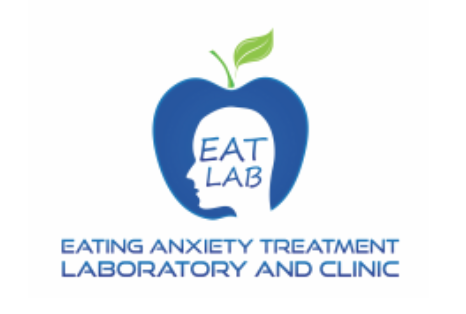 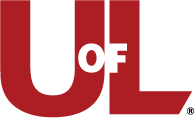 Figure 1. Cross-sectional interaction between IU and High Standards on ED Symptoms
Measures (cont.)
Introduction
Intolerance of Uncertainty Scale (Buhr & Dugas, 2002)
Twenty seven item global measure of IU
Example item: Unforeseen events upset me greatly
Good internal consistency and validity
Certain dimensions of perfectionism create vulnerability for eating disorders (EDs) (Bardone-Cone et al., 2013)
Evaluative concerns, or being self-critical of any mistake, linked with higher ED symptoms
High standards shows conflicting findings with ED symptoms (Levinson & Rodebaugh, 2016)
Beneficial or not related to ED symptoms
Maladaptive, lead to ED symptoms
Specific traits may interact with high standards leading to adaptive versus non-adaptive outcomes
Intolerance of uncertainty (IU) linked with EDs                (Sternheim et al., 2011)
Distress associated with not knowing what is going to happen
IU might serve as a moderator 
May maintain or create risk for ED symptoms as moderator 
We explored whether IU moderates (a) high standards and evaluative concerns and (b) ED symptoms, cross-sectionally and prospectively over two weeks
Data Analyses
Moderation analyses conducted on ED symptoms:
IU and Evaluative Concerns
IU and High Standards
Cross-sectionally (Time 1)
Prospectively over two weeks (Time 2)
Results
Moderation Analyses:
IU did not moderate evaluative concerns and ED symptoms at Time 1 or Time 2 (ps > .255) (Fig. 1) 
IU moderated high standards and ED symptoms:
Cross-sectionally (b = .002, p = .030) 
Prospectively (b = .001, p = .025) (Fig. 2)
p = .030
Participants
Discussion
Figure 3. Interactions of high standards (HS) and evaluative concerns (EC) with IU on ED symptoms
Two hundred sixteen undergraduates
Men (n = 54) and women (n = 163)
European American (n = 122; 56.5%) 
Mean age of 18.81 (SD = 1.10)
Figure 2. Prospective interaction between IU and High Standards on ED Symptoms over two weeks
Measures
Eating Disorder Examination – Questionnaire 
(Fairburn & Beglin, 1994)
Used global score as measure of ED symptoms
Example item: Has your weight influenced how you feel about (judge) yourself as a person?
Good convergent validity and reliability
The Frost Multidimensional Perfectionism Scale 
(Frost et al., 1990)
Assesses six dimensions of perfectionism
Best fit: two subscales (adaptive & maladaptive perfectionism)
Evaluative Concerns: Composite of parental criticism, parental expectations, concern over mistakes, and doubts about actions
Evaluative concerns example item: People will probably think less of me if I make a mistake
High Standards: personal standards subscale
High standards example item: I expect higher performance in my daily tasks than most people
Higher standards but not evaluative concerns interacted with IU on ED symptoms (Table 1)
Clarifies literature around high standards and EDs
High standards may only contribute to EDs when individuals are also high in IU
Higher evaluative concerns leads to higher ED symptoms regardless of IU
Individuals with high IU and high standards may seek to control uncertainty in their surroundings 
In order to live up to their high standards 
May do so by using eating disorder behaviors
It may be important to screen for and intervene on high IU in individuals with high standards in treating EDs
Evaluative concerns should be targeted in treatment of EDs regardless of IU
p = .025